Application of the Partnership Regime
Preparatory period (1964-1973): During the preparatory stage, Community member states have applied import tariff reductions in certain quota for tobacco, grapes, figs, nuts, citrus fruits, wine, textiles and fisheries products that comes from Turkey to partner countries.
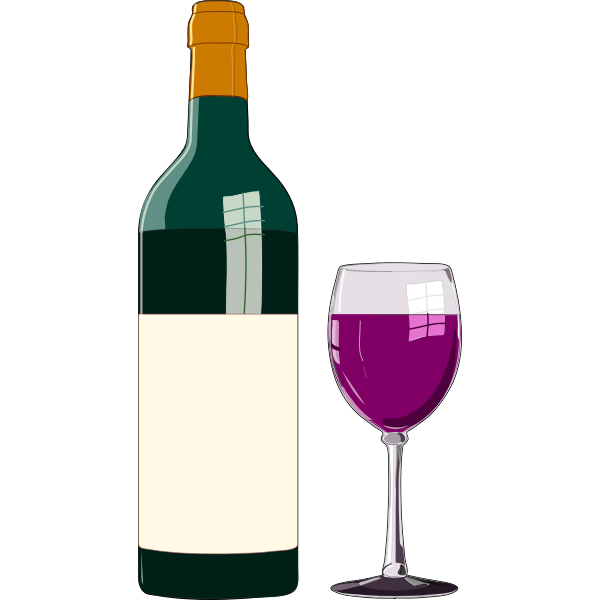 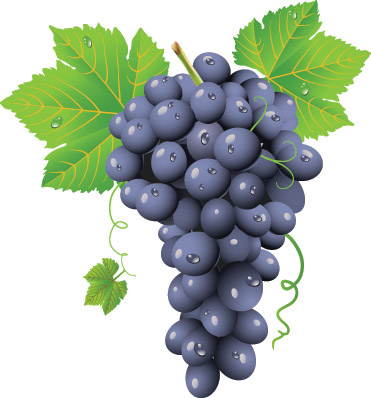 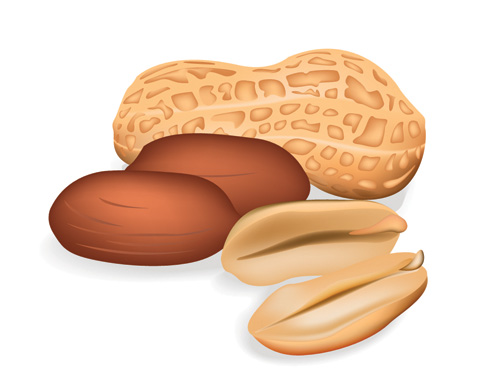 Additional Protocol and Transition Period
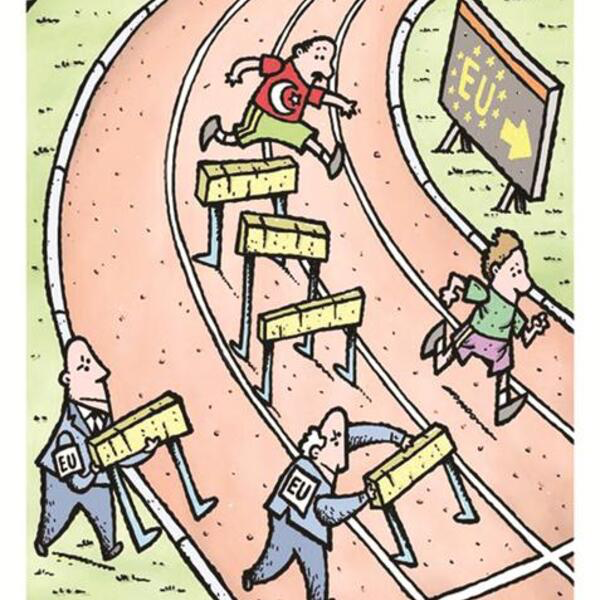 The Additional Protocol was signed on November 23, 1970 in Brussels, and entered into force on January 1, 1973. The Additional Protocol determines the conditions, procedures, sequence and times for the implementation of the transition period.
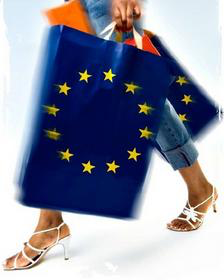 Additional Protocol
It includes provisions on key issues such as customs union in industrial products, a concession regime for agriculture, free movement of labor and foreign capital, competition and state aids, export promotion and financial aid.
The basic principles of the additional protocol regarding the transition period are:
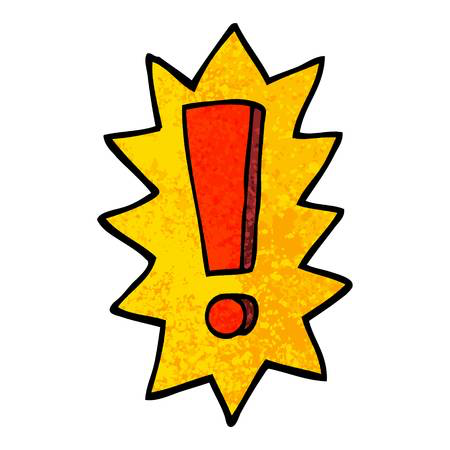 Relations between the parties are based on mutual and balanced principle
Progressive establishment of a customs union between the parties
Approximation of economic policies of the parties and development of joint activities
In Additional Protocol, an economic integration exceeding the Customs Union between Community and Turkey was envisaged.
Implementation of the Transition Period
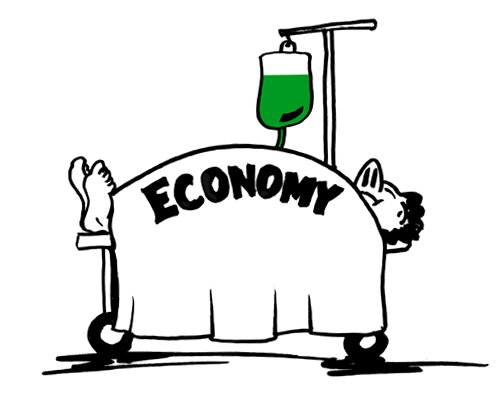 Due to the economic crisis experienced in the 1970s Turkey had difficulties to fulfill their obligations under the Additional Protocol.
The problems, which were only economic at the beginning, started to gain a political dimension by changing the quality during the military administration of 12 September 1980.
The fact that Greece became a full member of the Community in 1980 increased further political problems.
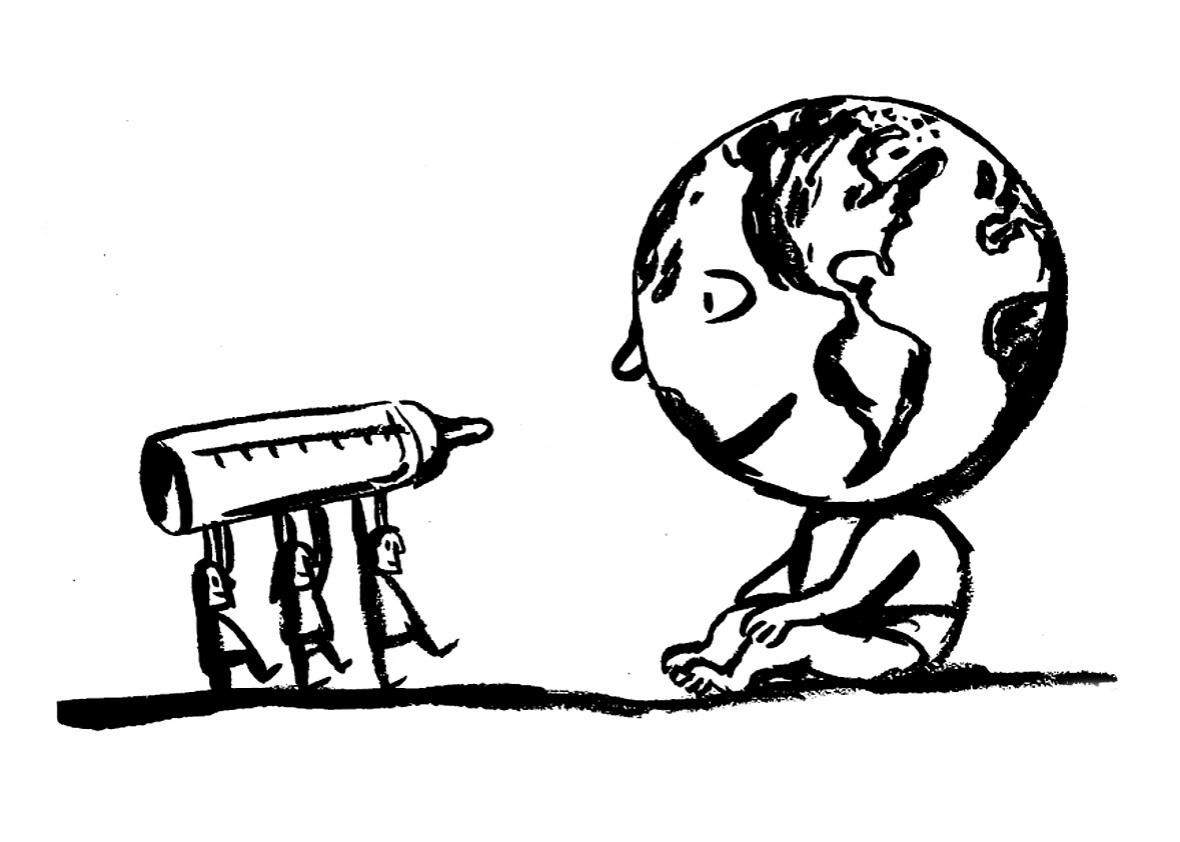 Last period (1996)
At the Association Council meeting held in Brussels on 6 March 1995, it was decided to put the last period of the Customs Union into effect as of 1 January 1996. 

The transition period to the Customs Union ended on January 1, 1996 and the last period started.
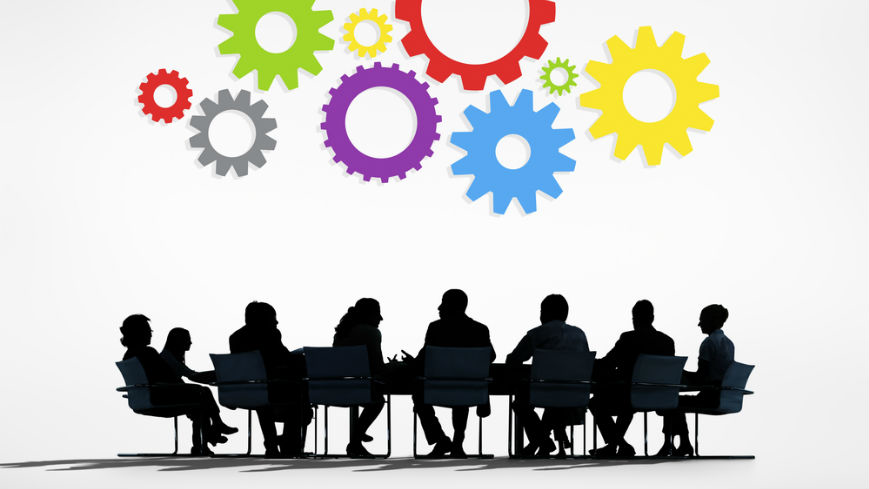 At the Association Council meeting;
A recommendation deciding to strengthen the relations between the parties in areas not envisaged by the Ankara Treaty.
Turkey's decision determining sensitive products would impose a tax on the common customs tariff against third countries
The Community Declaration, which sets the framework for financial aid and cooperation that the Turkish economy will need the changes with the Customs Union.
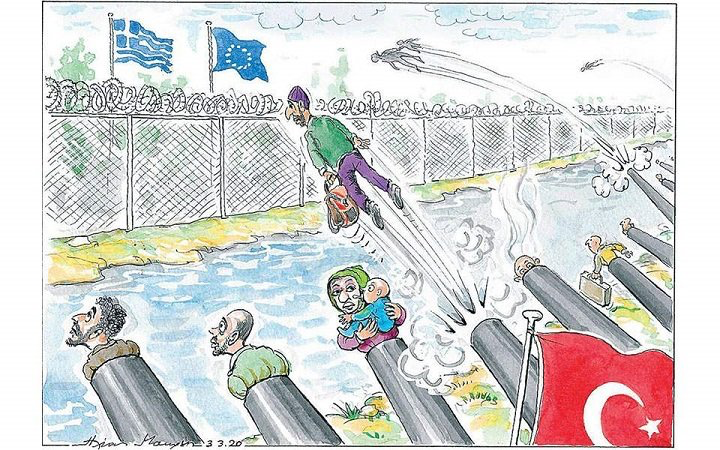 Turkey's full membership to the European Union
Legal Framework

Turkey's full membership to the European Union is linked to the provision of Article 28 of the Ankara Agreement.

The text of the matter is as follows;

“When the operation of the Agreement has demonstrated that all of the obligations -under the Agreement establishing the Community-, assumed by Turkey, the Parties shall examine the possibility of Turkey's participation in the Community”
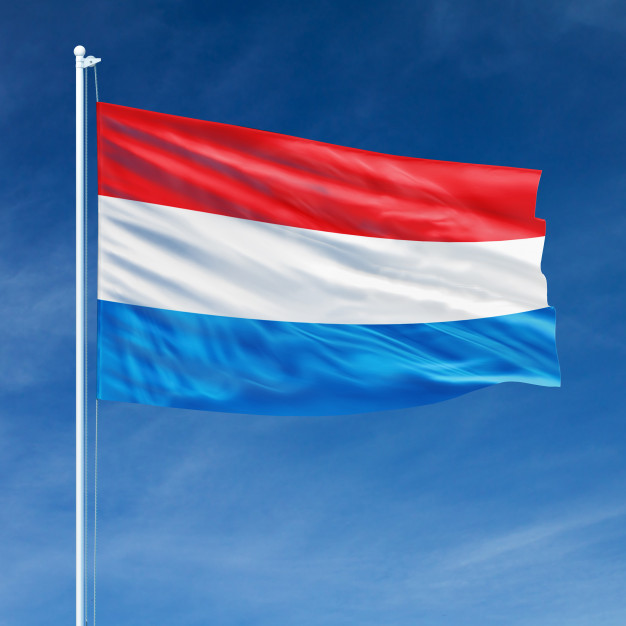 Turkey's full membership process to the European Union
In 14 April 1987, Turkey has made application for full membership  without waiting for the completion of the integration process foreseen staged in Ankara Agreement.
Turkey has not been raised among the candidate countries at the Luxembourg Summit held on 12-13 December 1997. 
Thus, Turkey has been left out of the European Union's current enlargement process.
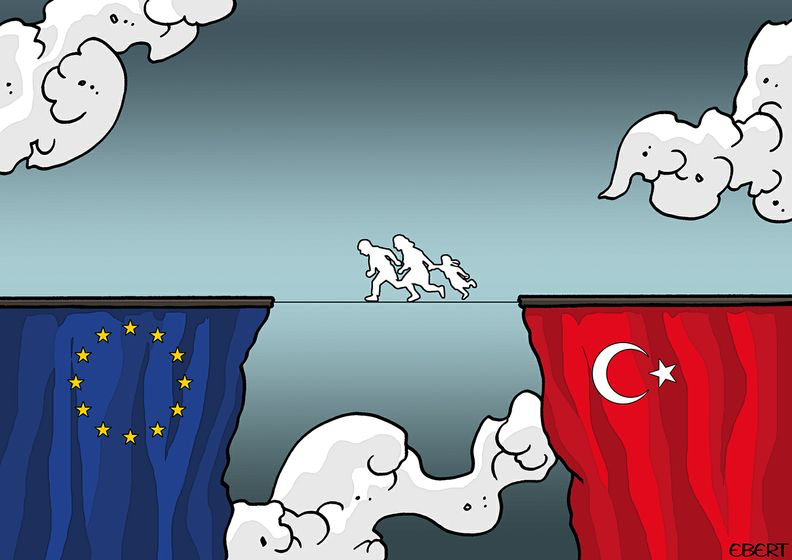 Turkey's full membership process to the European Union
In 1999 ,August 17 after the Marmara earthquake in Turkey occurred, consisting of a softening in relations with Greece, it has reflected positively on the relations with the European Union.

Within the recommendation of Commission, Turkey as a candidate country, Turkey has been accepted as an EU candidate country in European Union Summit of Heads of State and Government that held in Helsinki on 10-11 December 1999.

It is stated in a clear and precise language that Turkey will be in equal position with other candidate countries.
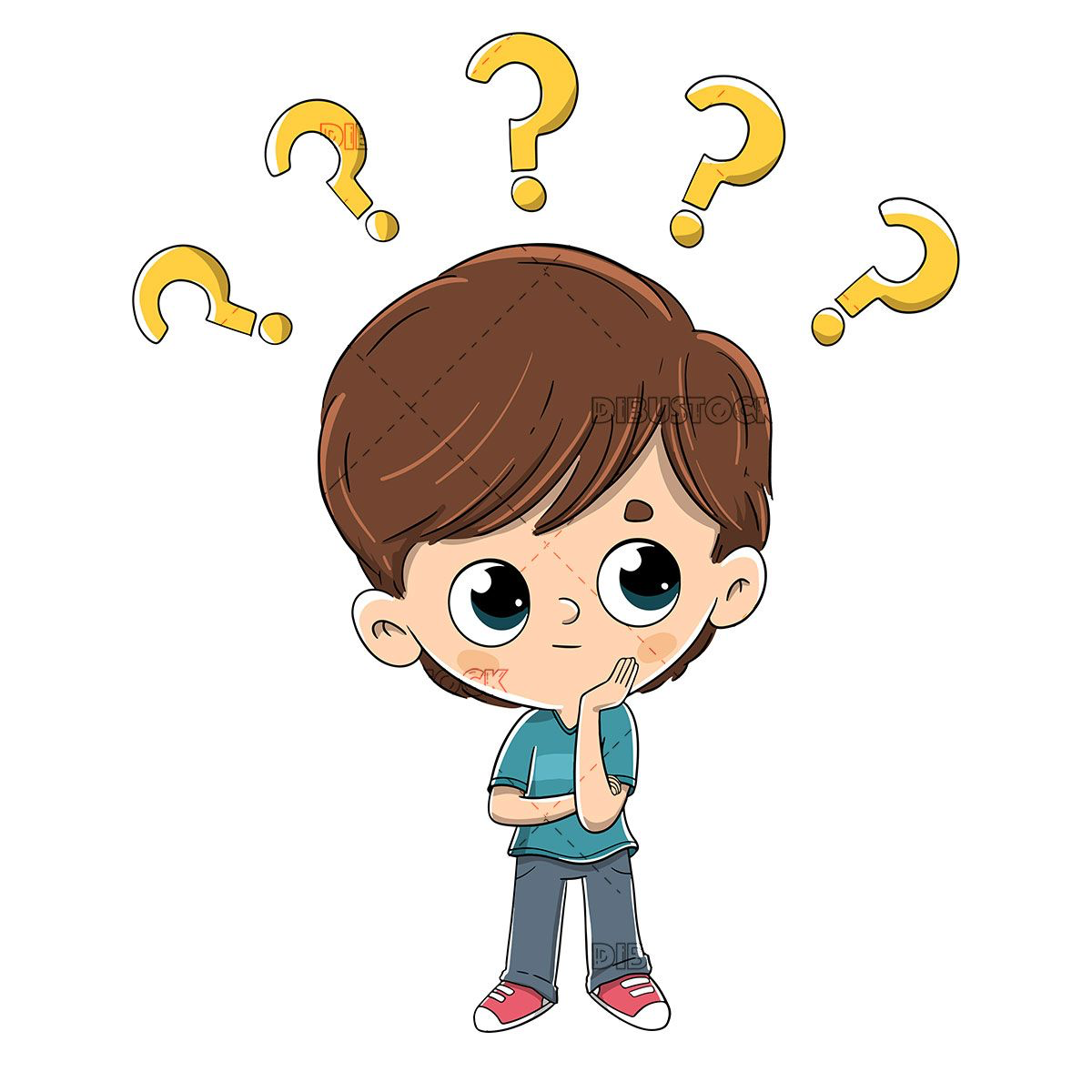 Any Questions ?